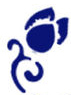 新实用汉语课本 2  
New Practical Chinese Reader
第二十三课 我们爬上长城来了
生  词   New Words
爬山
爬上来     爬上去
pá
fànɡjià
dǎsuàn
tí
fēijī
shān
dǐnɡ
爬
放假
打算
提
飞机
山
顶
放假以前
要放假了    开始放假
放假的打算    有什么打算
 打算do sth.        打算去旅行
生  词   New Words
pá
fànɡjià
dǎsuàn
tí
fēijī
shān
dǐnɡ
爬
放假
打算
提
飞机
山
顶
提问题
提出一个问题来
山上←→山下 
爬上山来←→爬上山去
山顶 
头顶      楼顶
生  词   New Words
提建议
提出来一个建议
建议do sth.
建议坐飞机
建议去爬山
教书
建议
气温
景色
游泳
冬天
夏天
jiāoshū
jiànyì
qìwēn
jǐsè
yóuyǒnɡ
dōngtiān
xiàtiān
今天的气温
气温不太高
气温很合适
生  词   New Words
山顶的景色
优美的景色
教书
建议
气温
景色
游泳
冬天
夏天
jiāoshū
jiànyì
qìwēn
jǐsè
yóuyǒnɡ
dōngtiān
xiàtiān
冬天的景色
冬天的气温
夏天的天气
夏天的生活
生  词   New Words
一位导游
    导游小姐
dǎoyóu
Chángchéng
Tàishān
Hǎinándǎo
Kǒngzǐ
Xiǎo Yànzi
导游
长城
泰山
海南岛
孔子
小燕子
汉  字     Characters
导游
长城
泰山
海南岛
孔子
小燕子
教书
建议
气温
景色
游泳
冬天
夏天
爬
放假
打算
提
飞机
山
顶
课  文   Text
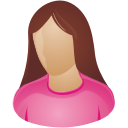 要放假了，同学们有什么打算？
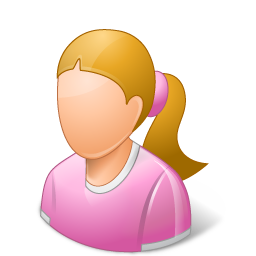 有的同学去旅行，有的同学回家。
Talking about plans
小云，你呢？
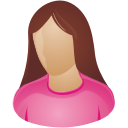 我打算先去泰山，再回家看我爸爸妈妈。林娜，你去过泰山没有？
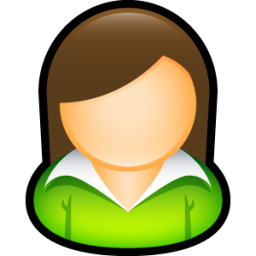 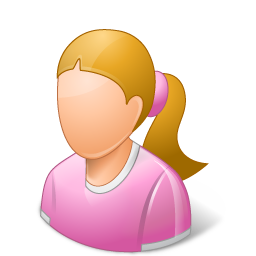 泰山我去过 一次了。这次我想去海南岛旅行。
你跟宋华一起去吧？
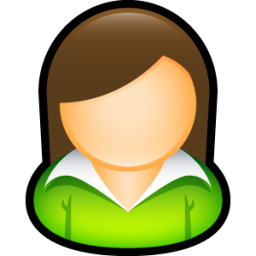 课  文   Text
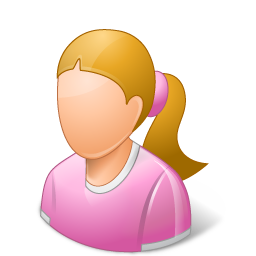 是啊，去海南岛旅行就是他提出来的。
你们坐飞机去还是坐火车去？
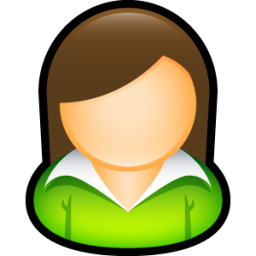 坐飞机去。机票已经买好了。力波呢？去不去泰山？
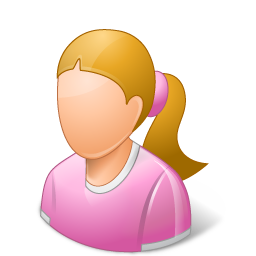 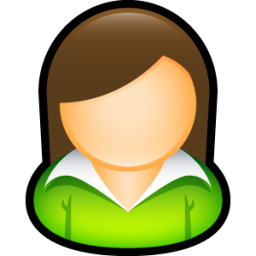 去。他说他要从山下爬上去，再从山顶走下来。他还说，先爬泰山，再去参观孔子教书的地方。
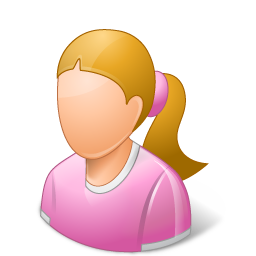 对了，大为想去哪儿？
课  文   Text
小燕子建议大为也去海南岛。她说现在那儿天气好，气温合适，能去游泳，还可以看优美的景色。现在北京是冬天，可是在海南岛还可以过夏天的生活，多有意思啊！
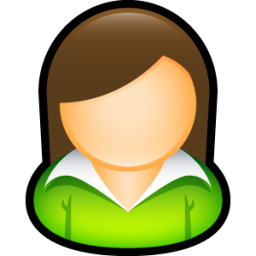 Making suggestings
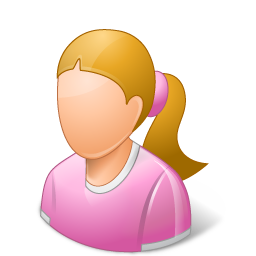 小燕子是导游小姐，旅行的事儿她知道得很多，应该听她的。大为可以跟我们一起去。
大为还建议放假以前咱们一起去长城。陈老师，您能不能跟我们一起去？
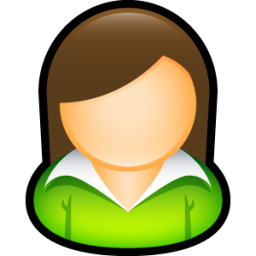 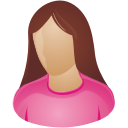 行。我很愿意跟你们一起去爬一次长城。
语 言 点  Key Points
“要……了”
要放假了，同学们有什么打算？
（快）要  …V. /Adj.…了
读一读
要开学了        要复习了        要考试了
快要上课了    快要开门了    快要开始了
语 言 点  Key Points
V.+出/进+来/去
是啊，去海南岛旅行就是他提出来的。
读一读
这个主意是谁想出来的？
火车从山里开出来了。
那本书是从哪儿拿出来的？
对不起，您的包不能带进去。
语 言 点  Key Points
V.+上/下+来/去
他说他要从山下爬上去，再从山顶走下来。
读一读
他们已经爬上去了。
力波怎么走下来了？
啊，我们爬上长城来了！
咱们就坐下来休息一下儿吧。
语 言 点  Key Points
“多……啊”
多有意思啊！
多+Adj.+啊
读一读
多远啊       多难啊      多累啊     多美啊
多流利啊     多合适啊     多优美啊    多方便啊
生  词   New Words
给朋友加油
给男同学加油
加油
累
条
龙
拍
秋天
阴天
jiāyóu
lèi
tiáo
lónɡ
pāi
qiūtiān
yīntiān
有点儿累
特别累
这么累
生  词   New Words
一条狗
一条鱼
这条裤子    那条路
一条龙
加油
累
条
龙
拍
秋天
阴天
jiāyóu
lèi
tiáo
lónɡ
pāi
qiūtiān
yīntiān
拍照片
拍一张照片
拍景色    拍优美的景色
生  词   New Words
加油
累
条
龙
拍
秋天
阴天
jiāyóu
lèi
tiáo
lónɡ
pāi
qiūtiān
yīntiān
阴天←→晴天
今天阴天
阴天的时候
生  词   New Words
要下雪了
下大雪
下一场雪
xiàxuě
línɡ
dù
běifānɡ
chūntiān
bānɡmánɡ
zhàn
下雪
零
度
北方
春天
帮忙
站
多少度
 零下十度
生  词   New Words
xiàxuě
línɡ
dù
běifānɡ
chūntiān
bānɡmánɡ
下雪
零
度
北方
春天
帮忙
要帮忙←→不用帮忙
帮朋友忙      帮一个忙
帮大家很多忙
生  词   New Words
zhàn
qǐ
Guǎnɡzhōu
站
起
广州
站起来
坐起来
汉  字     Characters
起
广州
下雪
零
度
北方
春天
帮忙
站
加油
累
条
龙
拍
秋天
阴天
课  文   Text
陈老师、林娜，加油！快上来！
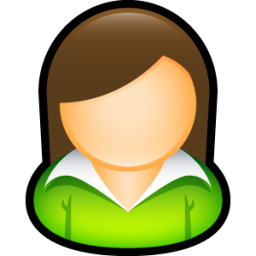 力波、大为他们呢？
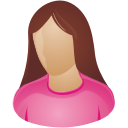 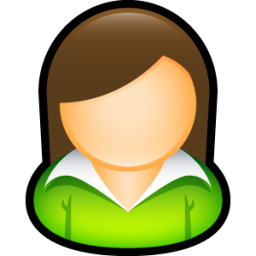 他们已经爬上去了。咱们也快要到山顶了。
别着急，我觉得有点儿累，林娜也累了，咱们就坐下来休息一会儿吧。先喝点儿水再往上爬。
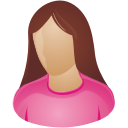 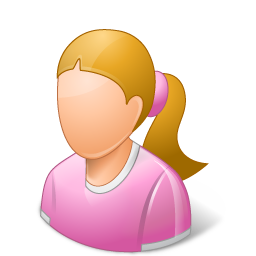 这儿的景色多美啊！长城好像一条龙。看，下边都是山，火车从山里开出来了。我要多拍些照片寄回家去。
课  文   Text
你来过这儿吗？
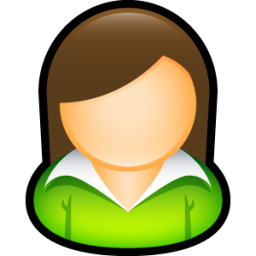 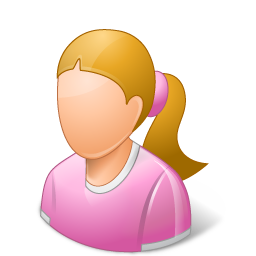 来过。是秋天来的。那时候长城的景色跟现在很不一样。
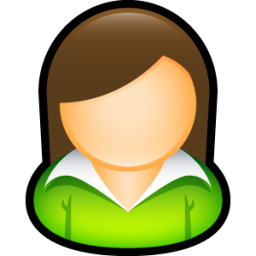 是啊。现在是冬天，今天还是阴天，要下雪了。
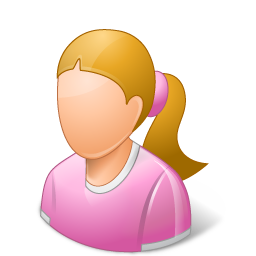 谈天气
在长城上看下雪，太美了。
今天这儿的气温是零下十度。可是你们知道吗？广州今天是零上二十度。
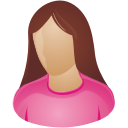 课  文   Text
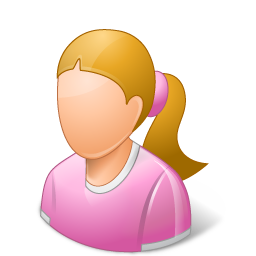 中国真大。北方还是这么冷的冬天，可是春天已经到了南方。你们看，力波怎么走下来了？
喂，你们怎么还没上来？要帮忙吗？
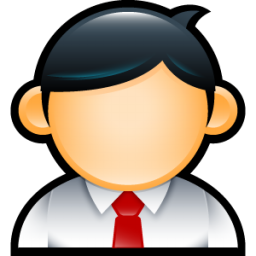 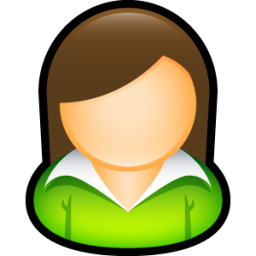 不用。你不用跑过来，我们自己能上去。陈老师，您休息好了吗？
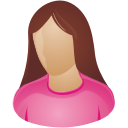 休息好了。小云，你帮我站起来……
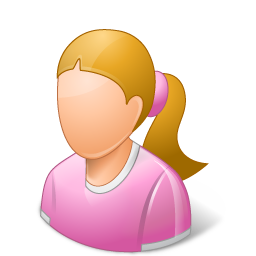 啊！我们爬上长城来了！
语 言 点  Key Points
V.+起+来/去
⑴站起来/坐起来/拿起来
小云，你帮我站起来。
虽然他已经从床上坐起来了，可是他还在睡觉。
请你把桌子上的那本书拿起来。
⑵看起来/听起来/做起来
他今天看起来很累。
这首歌听起来好像是英国人唱的。
汉语学起来有点儿难。
语 言 点  Key Points
V.+过+来/去；V.+回+来/去
你不用跑过来，我们自己能上去。
我要多拍些照片寄回家去。
读一读
超市离这不远，我们可以走过去。
他不能把那条狗带回国去。
谢
谢
！